Figure 3. Comparison of FLAG-tagged exogenous MVP to endogenous MVP. (A) Total homogenate from cerebral cortex was ...
Cereb Cortex, Volume 19, Issue 7, July 2009, Pages 1666–1677, https://doi.org/10.1093/cercor/bhn203
The content of this slide may be subject to copyright: please see the slide notes for details.
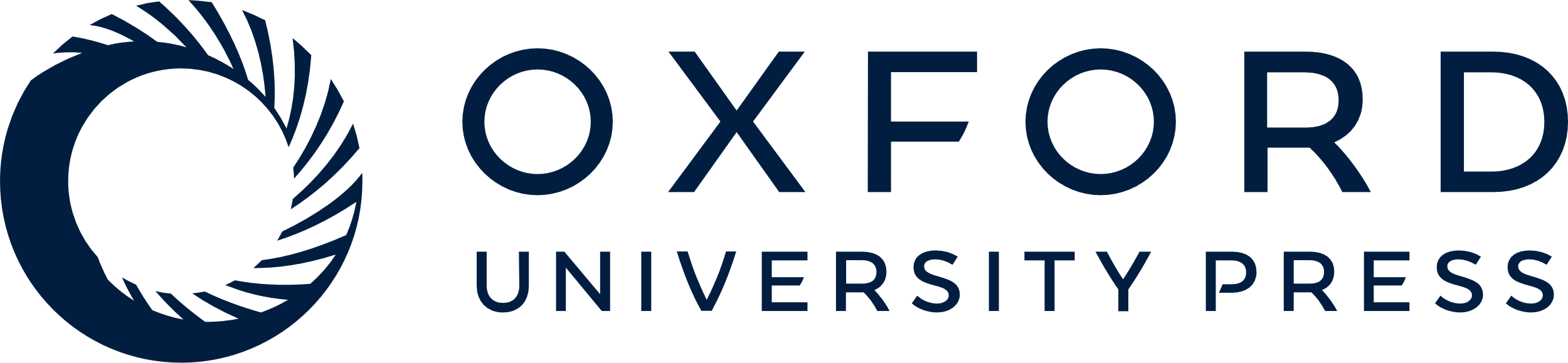 [Speaker Notes: Figure 3. Comparison of FLAG-tagged exogenous MVP to endogenous MVP. (A) Total homogenate from cerebral cortex was compared with total lysate from FLAG-MVP–transfected HEK 293T cells as well as with an anti-FLAG IP from transfected cells. Note that FLAG-MVP is expressed in the transfected cells, and the FLAG-immunoprecipated sample is recognized by anti-MVP. The exogenous MVP band runs higher as compared with endogenous MVP due to the 11 amino acid FLAG tag. ERK2 was used to determine protein loading. (B–D) Cortical cultures were transfected with FLAG-MVP, and probed with anti-MVP (green) and anti-FLAG (red). (B′–D′) The selected neurite is magnified to show extensive colocalization of transfected FLAG-MVP with endogenous MVP. Immunoreactivity to FLAG epitope was not detected in non-transfected cultures or with secondary antibody alone (data not shown). Scale bars: (B′) 2 μm, applies to (C′) and (D′).


Unless provided in the caption above, the following copyright applies to the content of this slide: © The Author 2008. Published by Oxford University Press. All rights reserved. For permissions, please e-mail: journals.permissions@oxfordjournals.org]